Umění 19. stol.
Klasicismus a empír
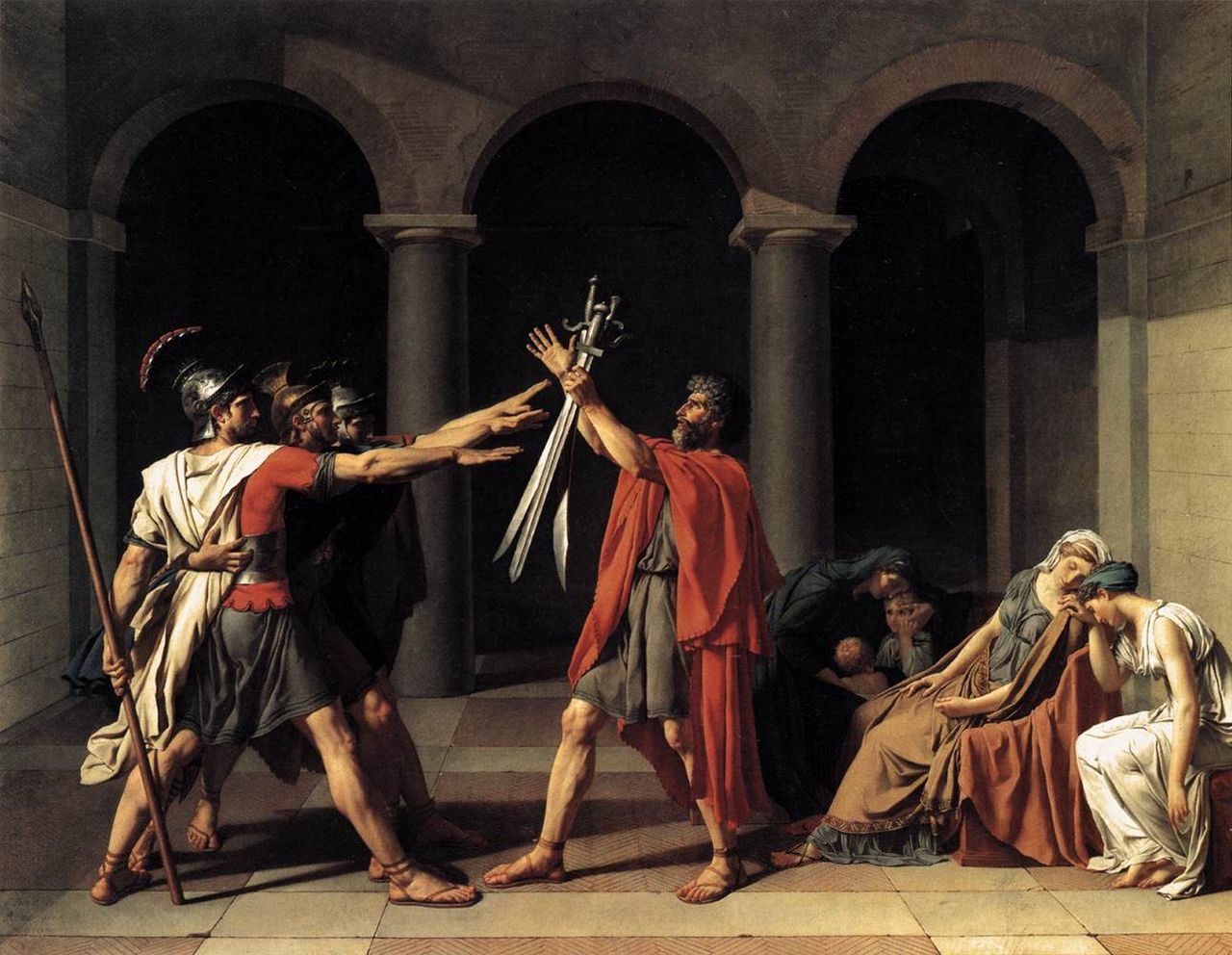 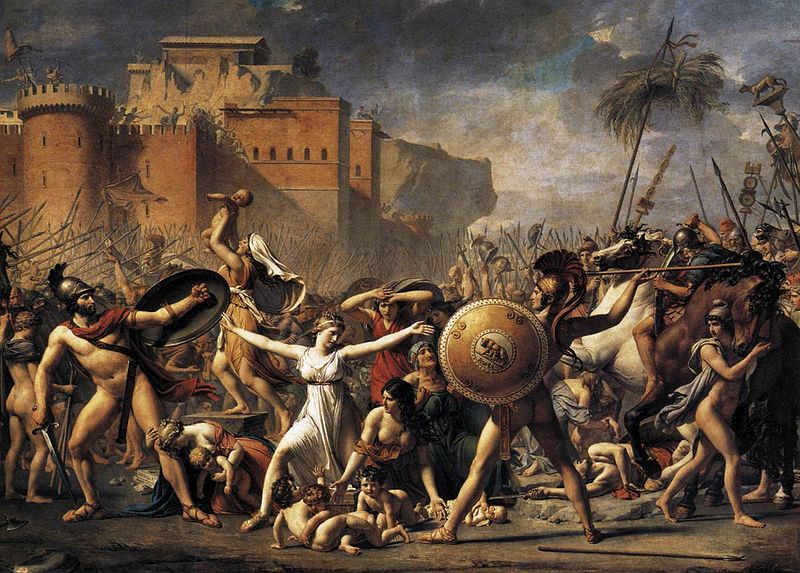 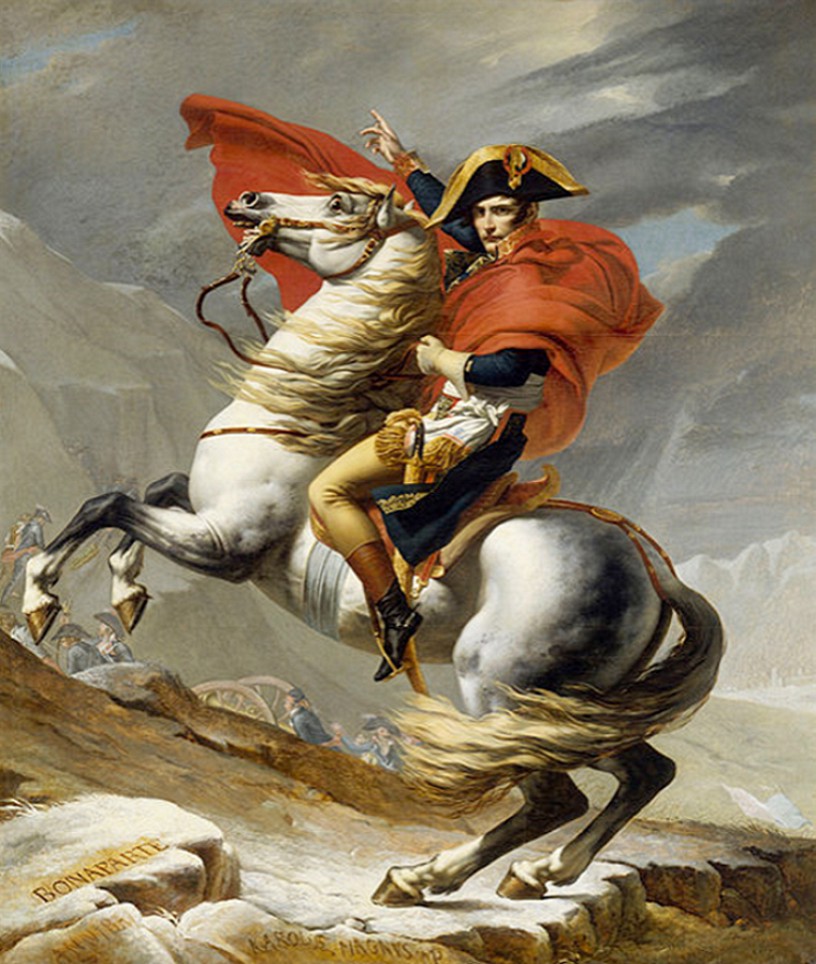 Jacques-Louis David 1793                                                                                                       1801
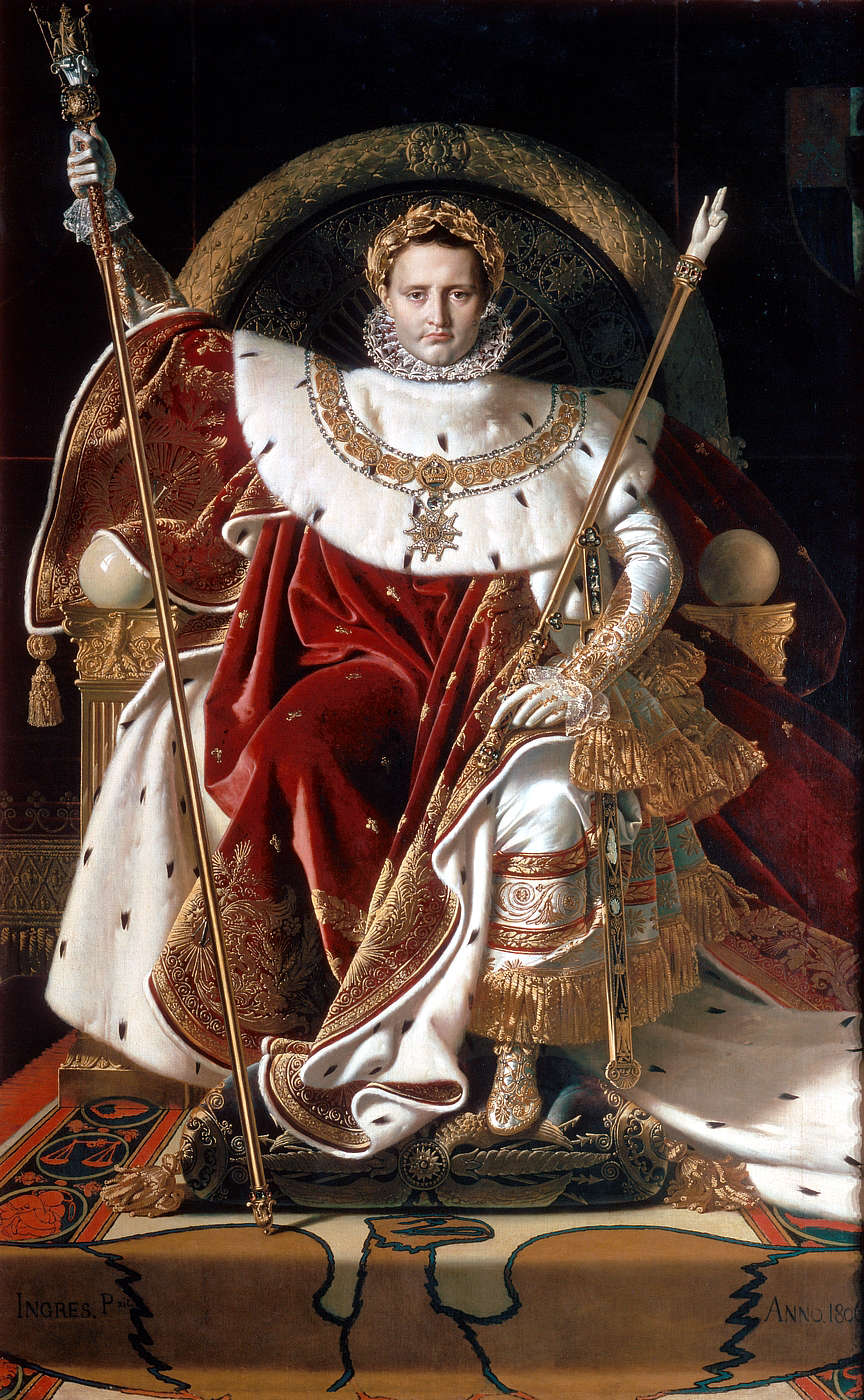 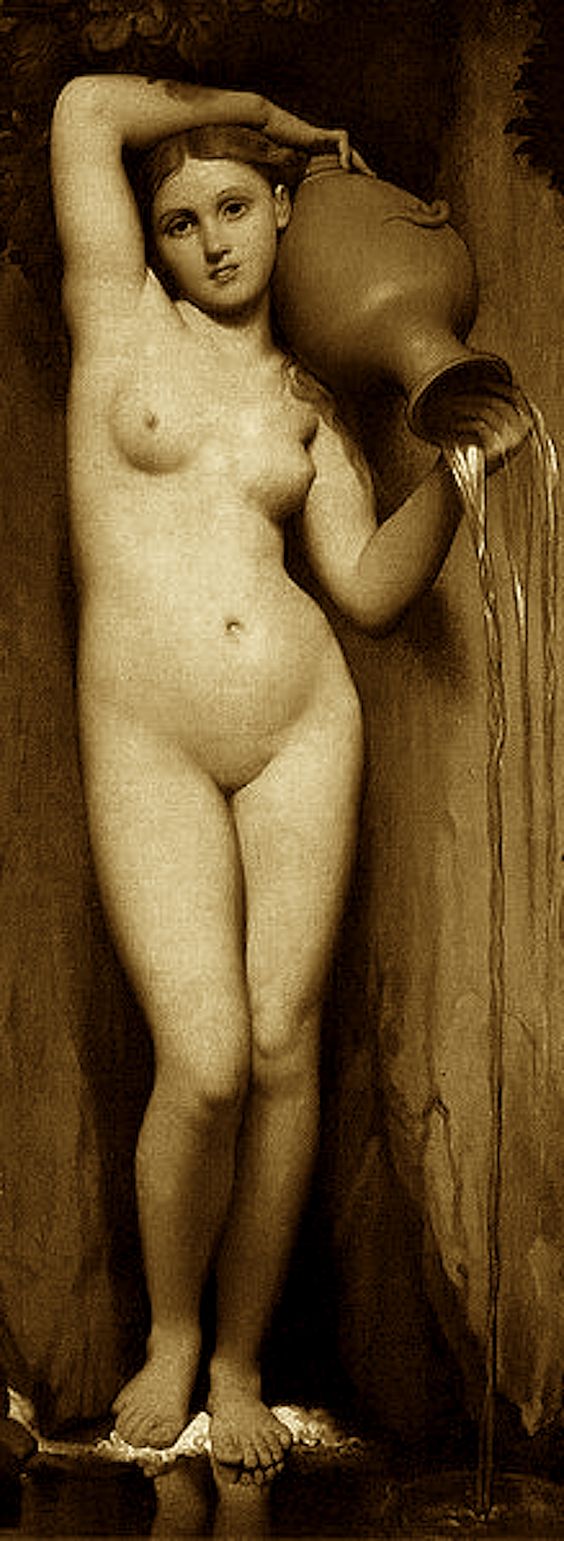 Jean Auguste Dominique Ingres   1805                                          1804                                      1856
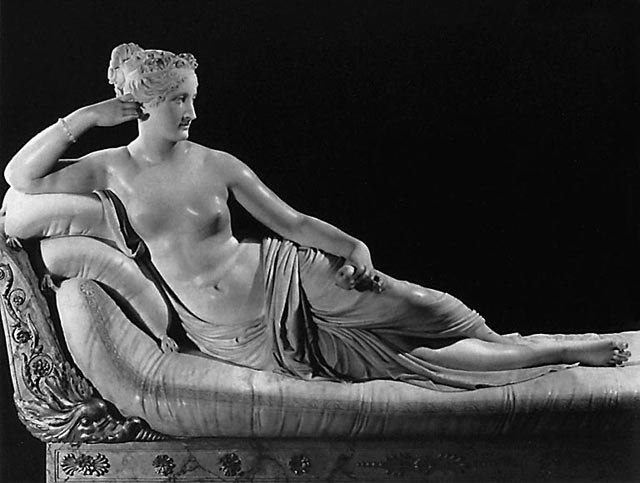 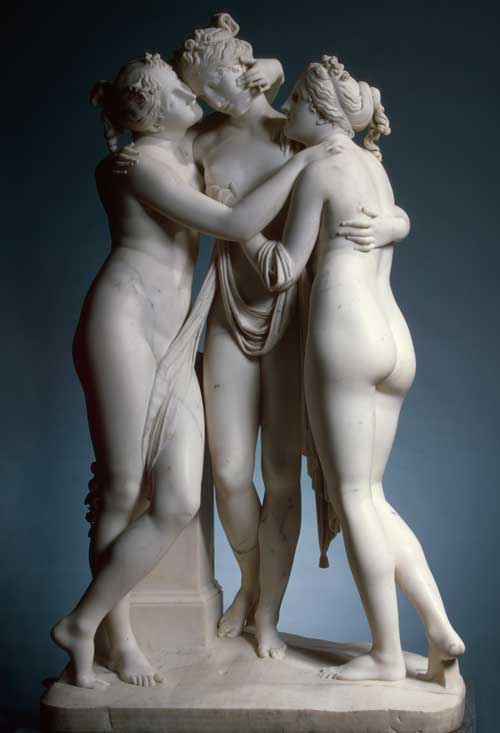 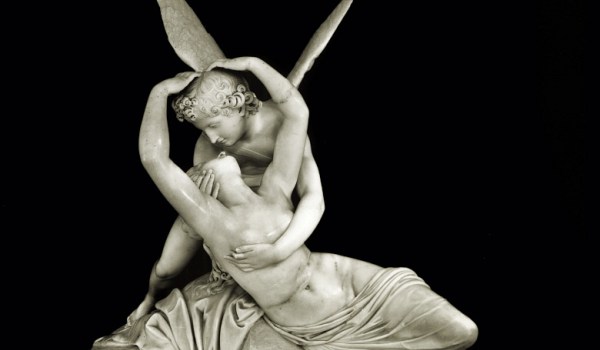 Antonio Canova                  1801-1808             1787-93                                                1812—1816
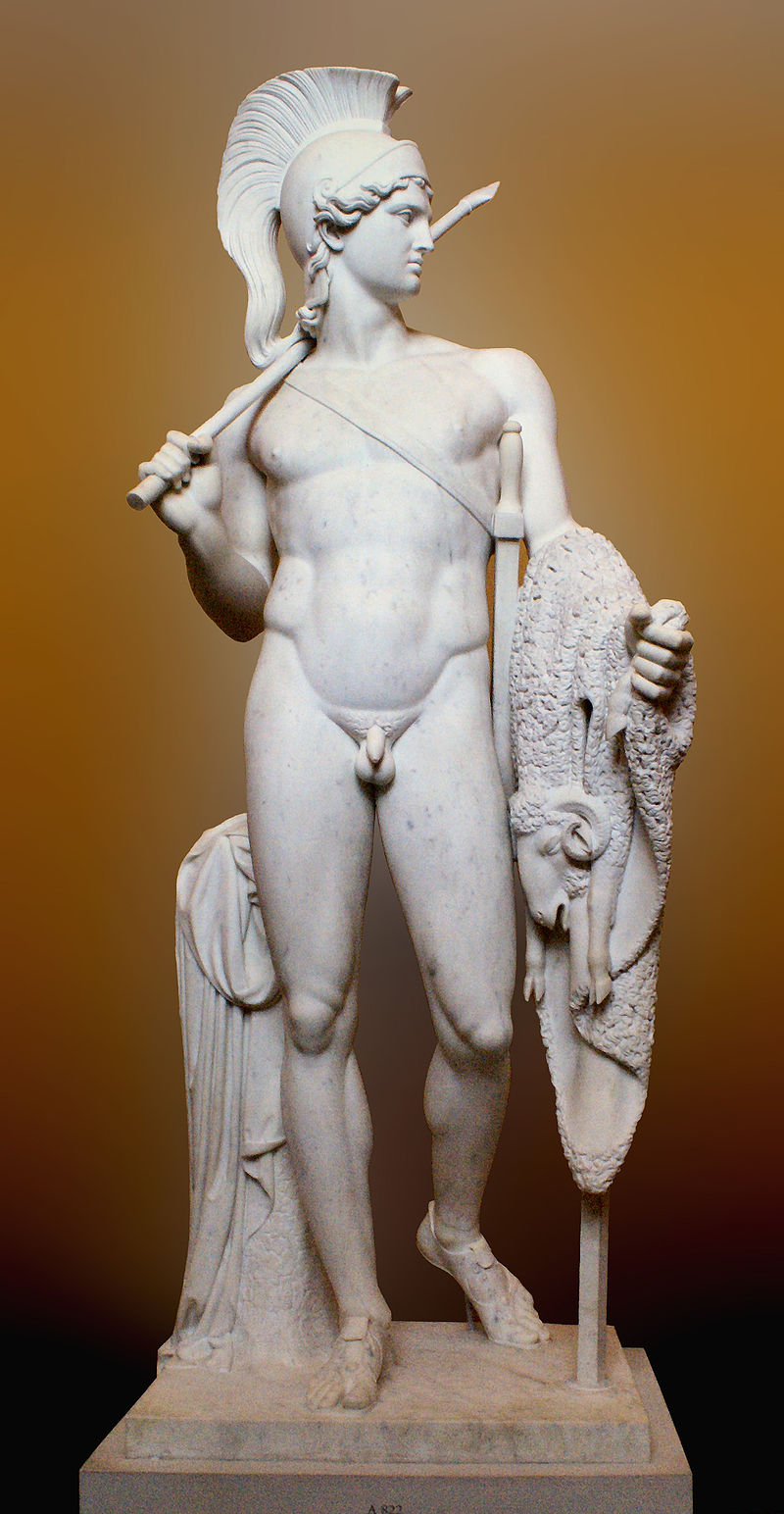 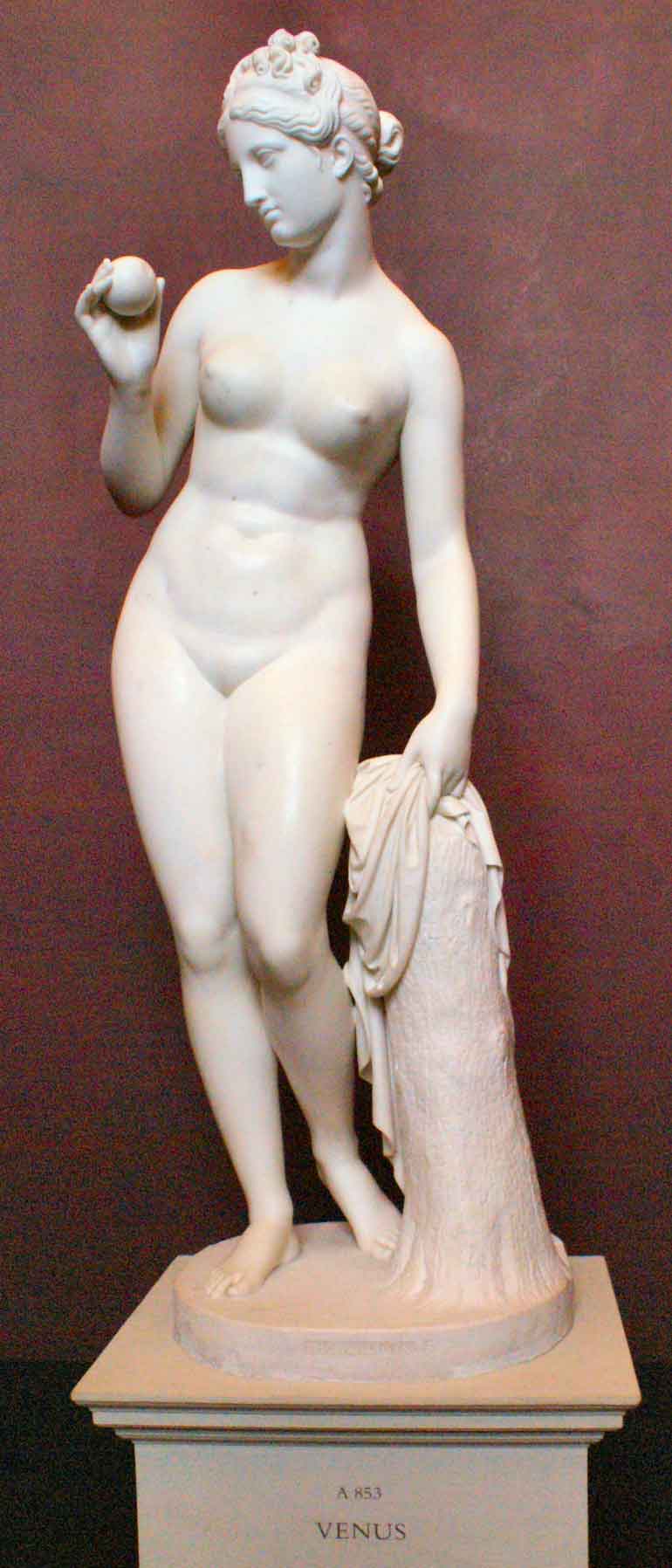 Bertel Thorvaldsen     1803                                                                          1813-16
Bertel Thorvaldsen
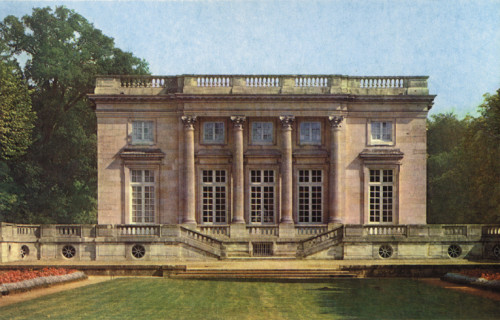 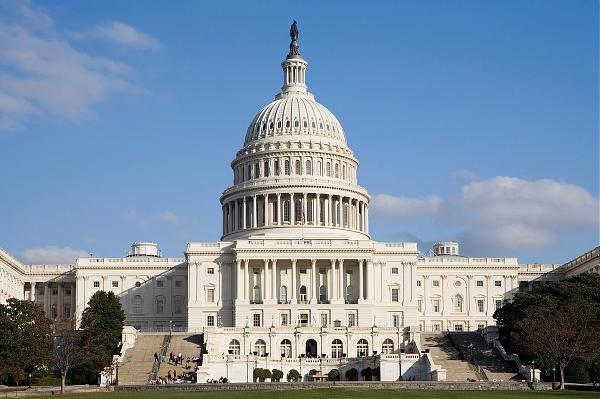 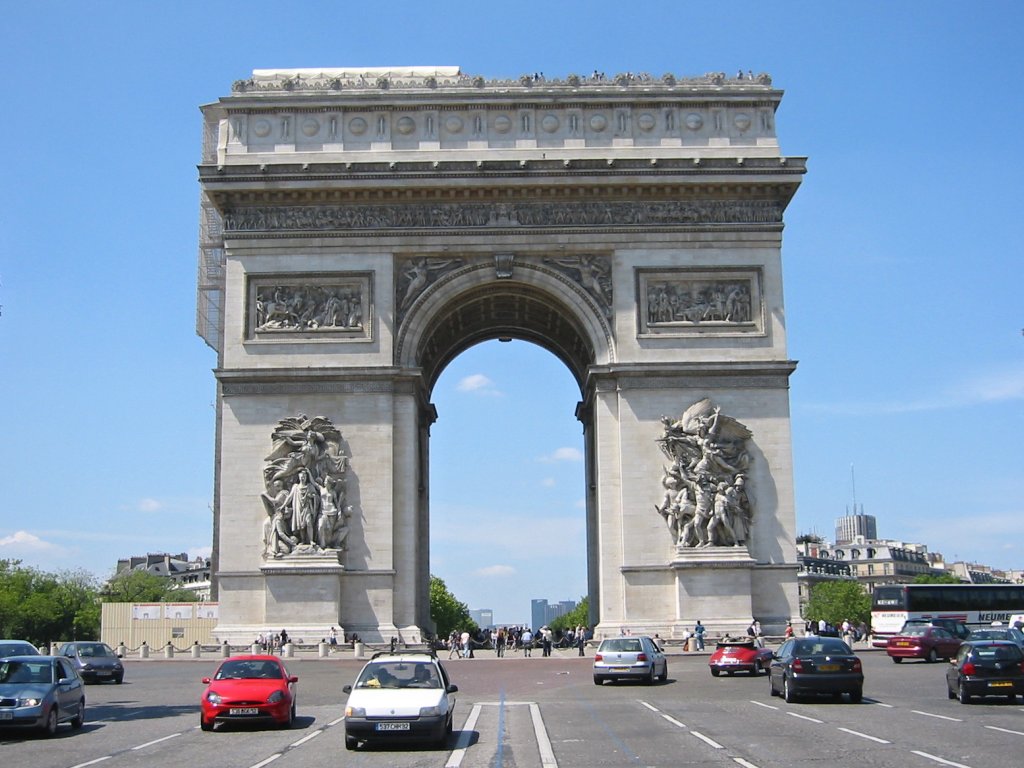 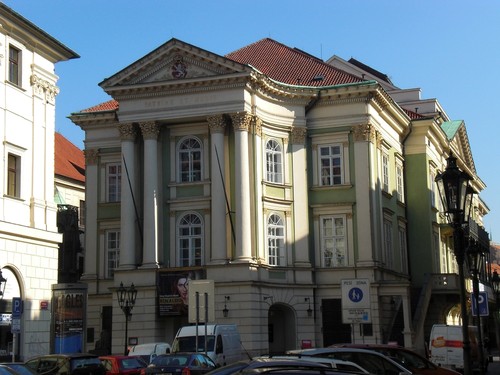 Preromantismus, Romantismus
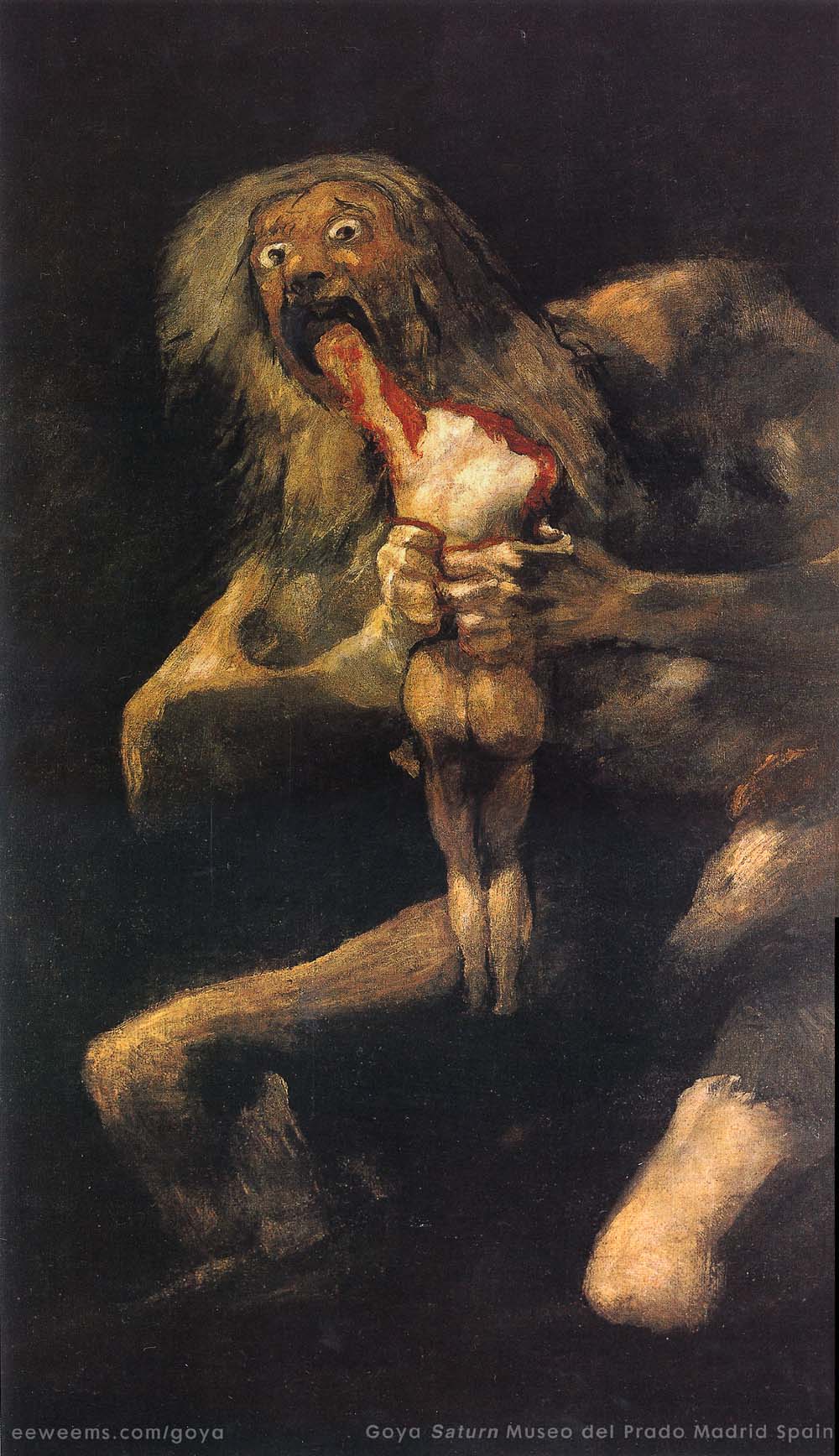 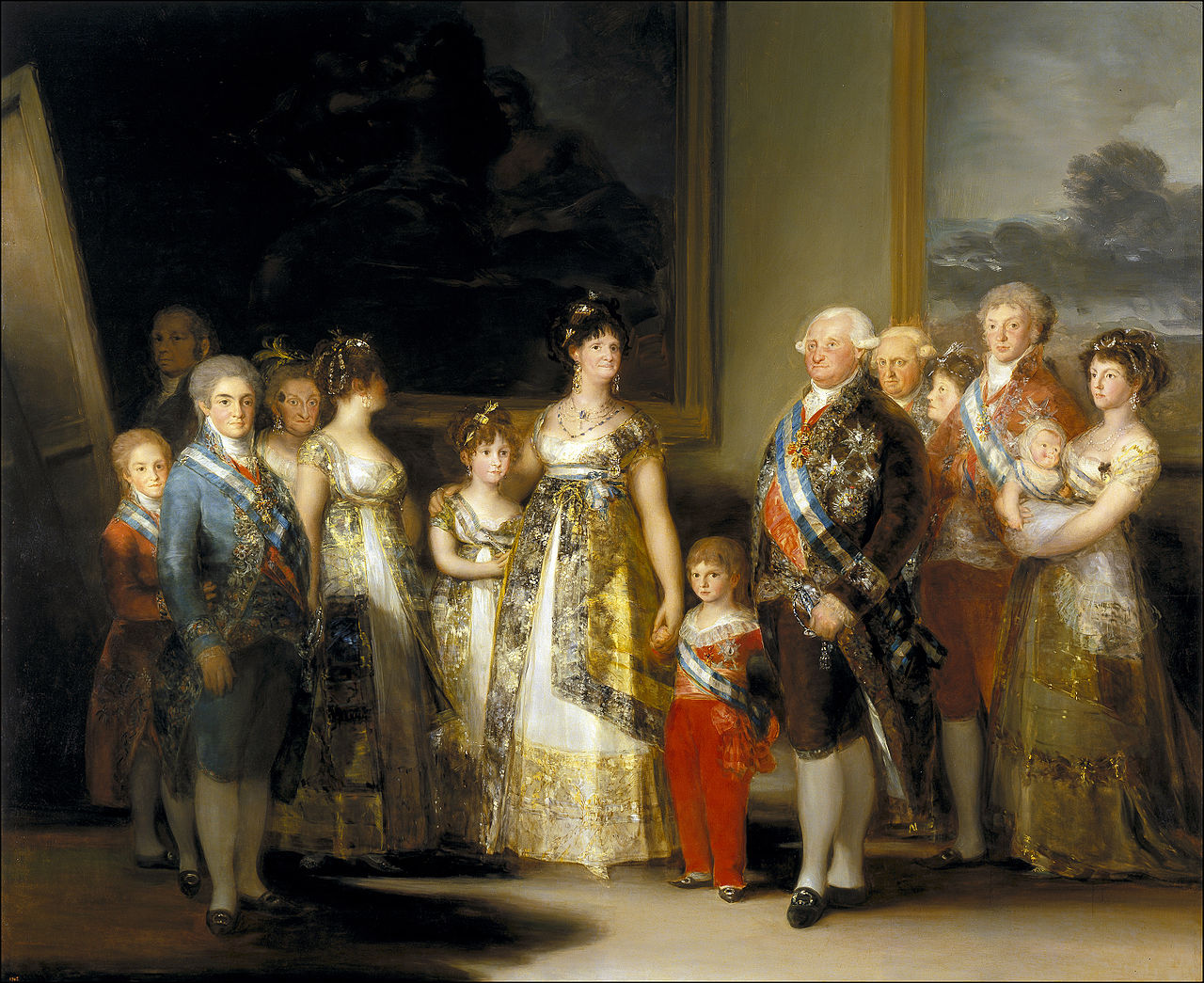 Francisco Goya                          1800                                                     1819
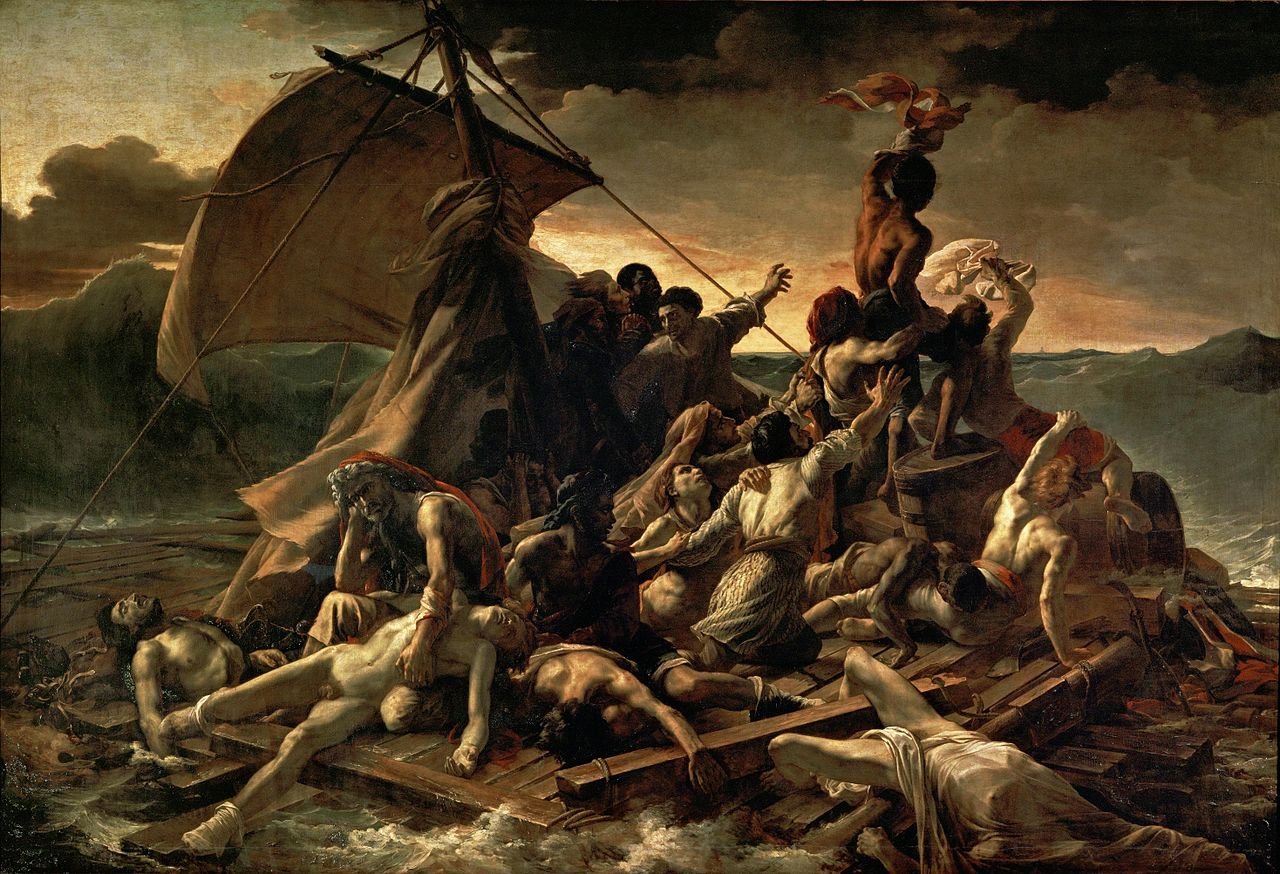 Théodore Géricault  1817-1818
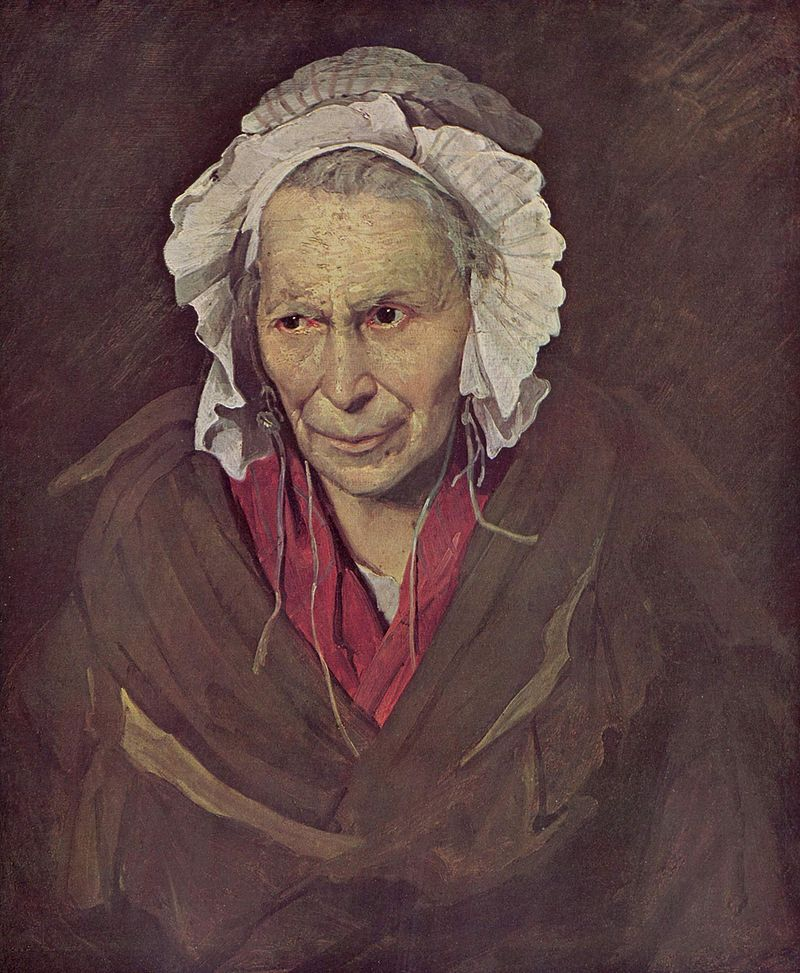 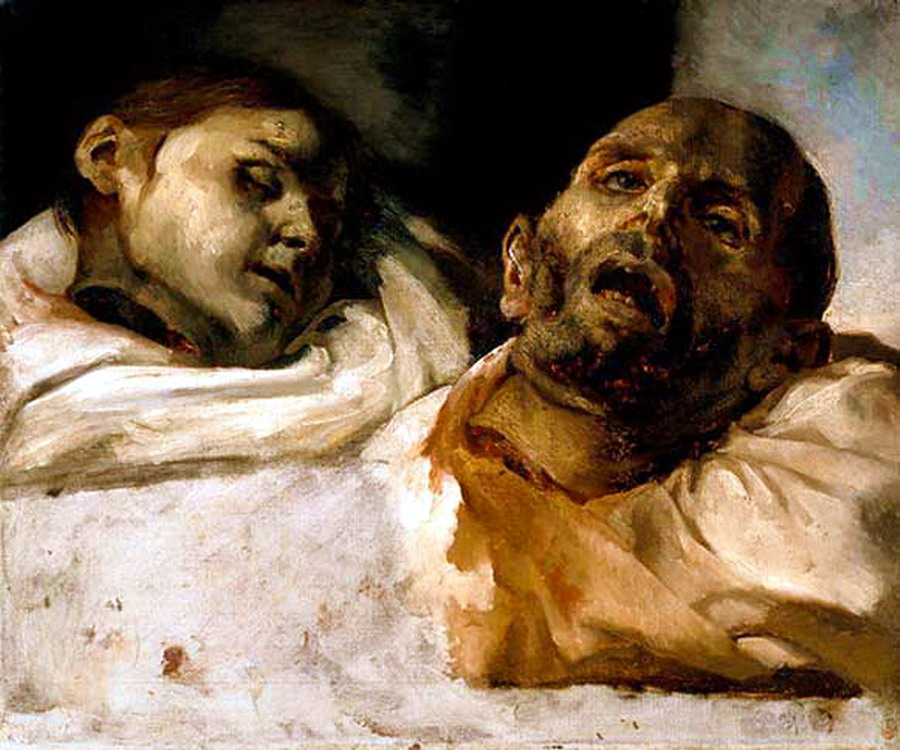 Svoboda vede lid Delacroix1830
Eugène Delacroix  1830
Delacroix1860
Eugène Delacroix  1860
Delacroix 1854
Eugène Delacroix  1854
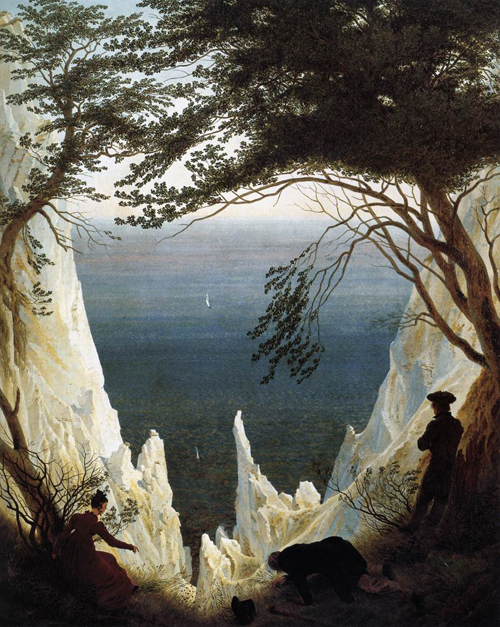 Caspar David Friedrich
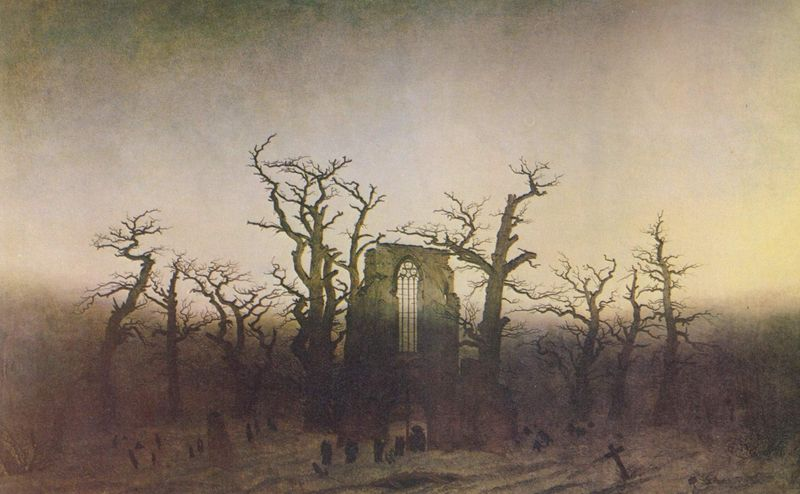 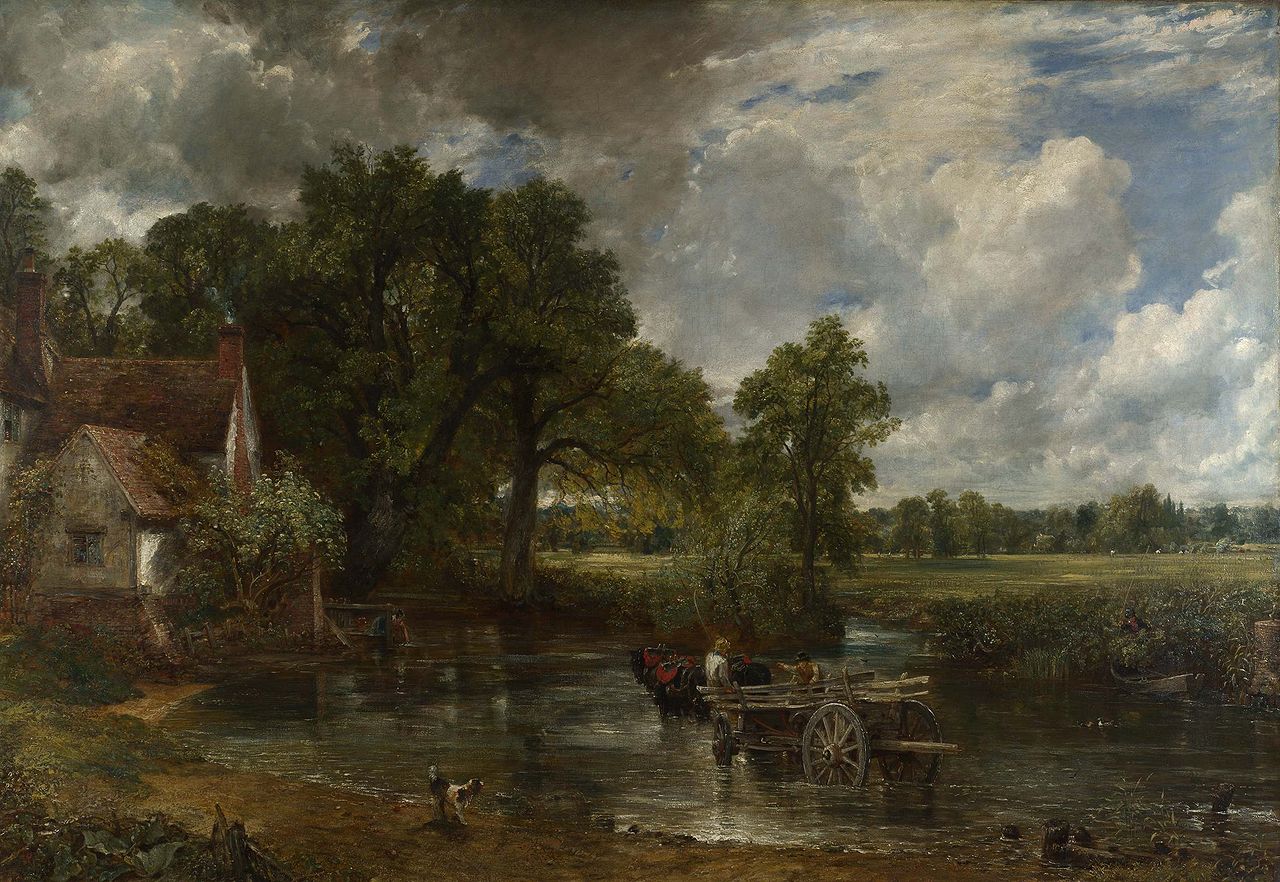 John Constable       1824
1827 Constable
John Constable       1827
Brighton Constable1827
John Constable       1827
Déšť, pára rychlost Turner1844
William Turner 1844
Turer 1840-50
William Turner 1850
Relaismus
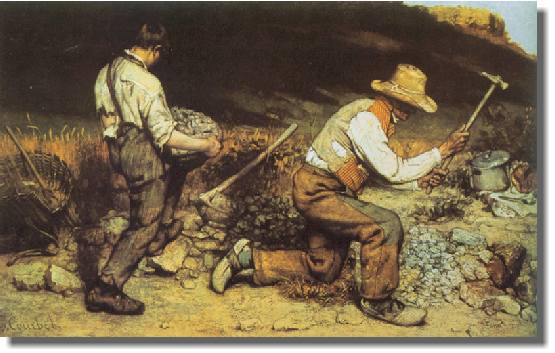 Gustave Courbet 1849
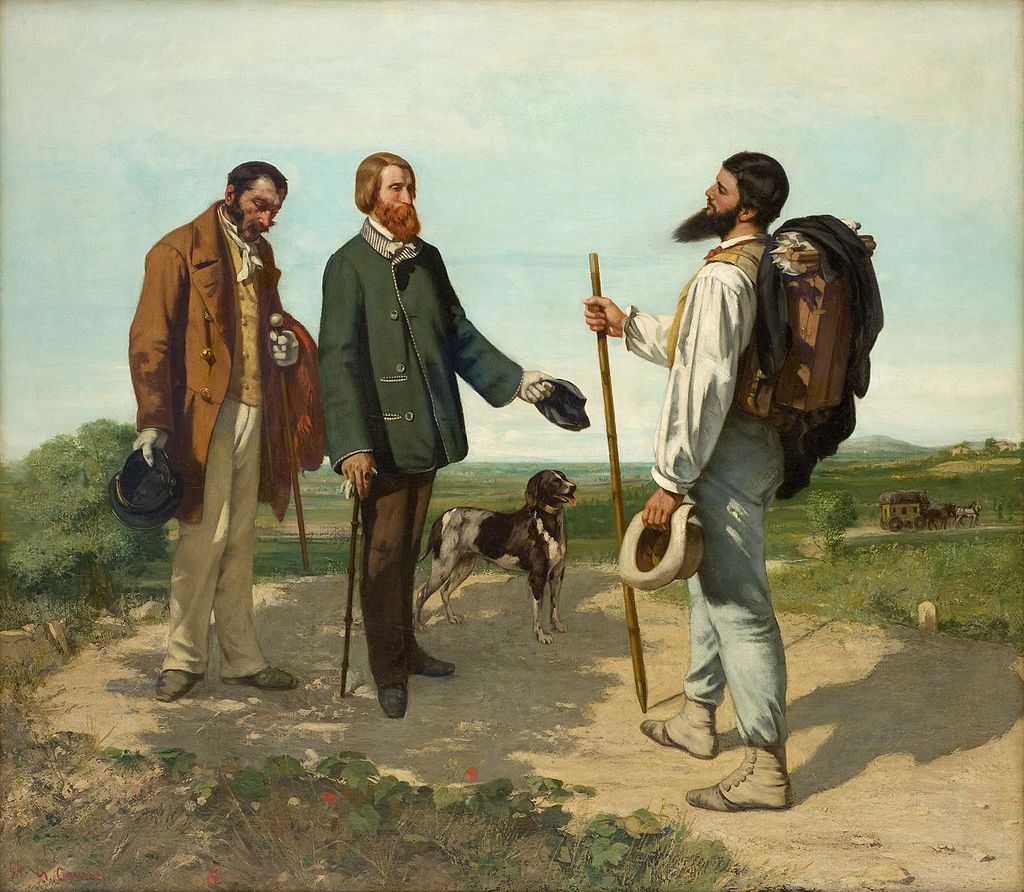 Gustave Courbet 1854
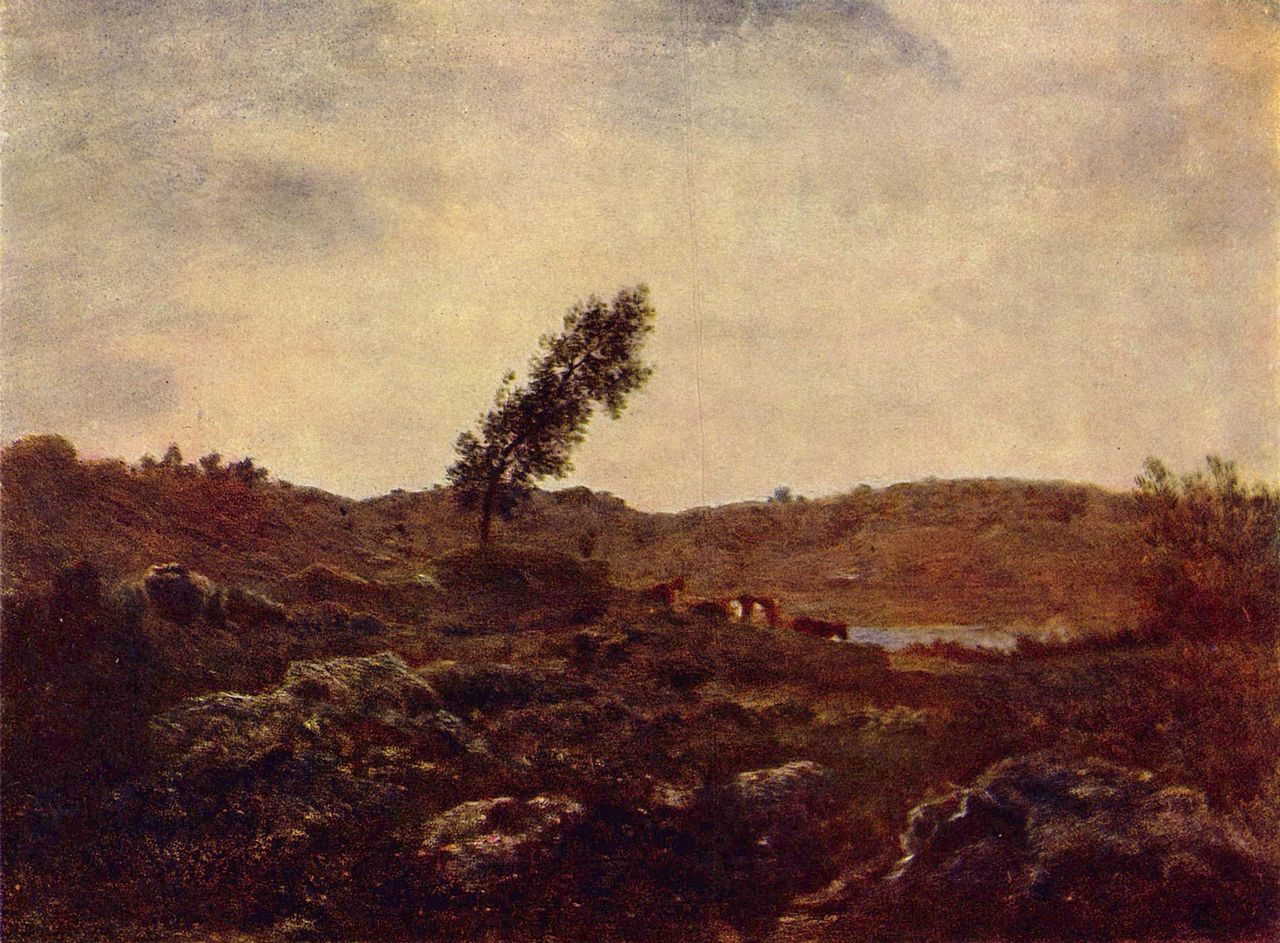 Théodore Rousseau: Barbizonská krajina (kolem 1850),
Sklizeň Daubigny 1851
Charles Francois Daubigny 1851
Millet
Jean-François Millet 1856
Julien Dupre 1893
Jules Dupré  1880
Impresionismus
Claude Monet
Manet Snídaně v trávě 1863
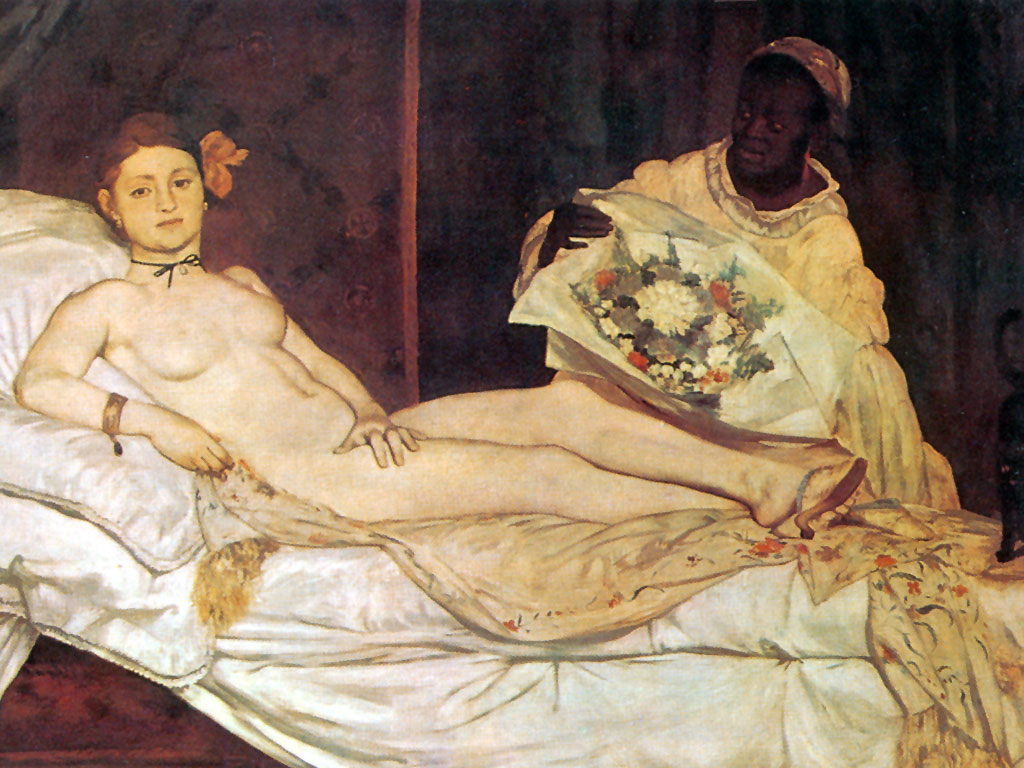 Manet Olympia
Goya balkon 1810
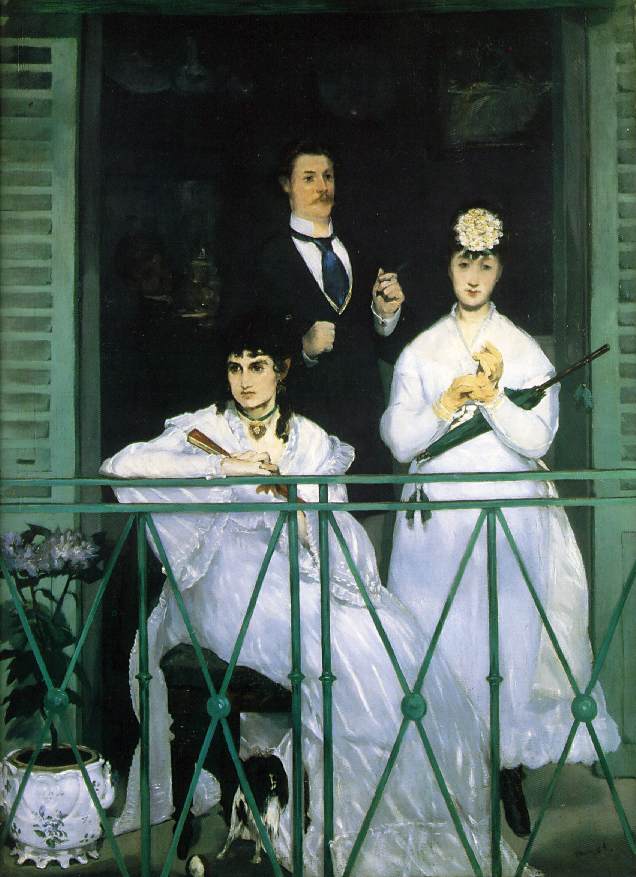 Manet
Manet
Manet
bar Manet
Monet Rouen- slunečno 1894
Monet Rouen zamračeno1892
Monet Rouen slunečno harmonie v modré a zlaté 1893
Monet nádraží
Le-Havre Monet
Monet
Monet
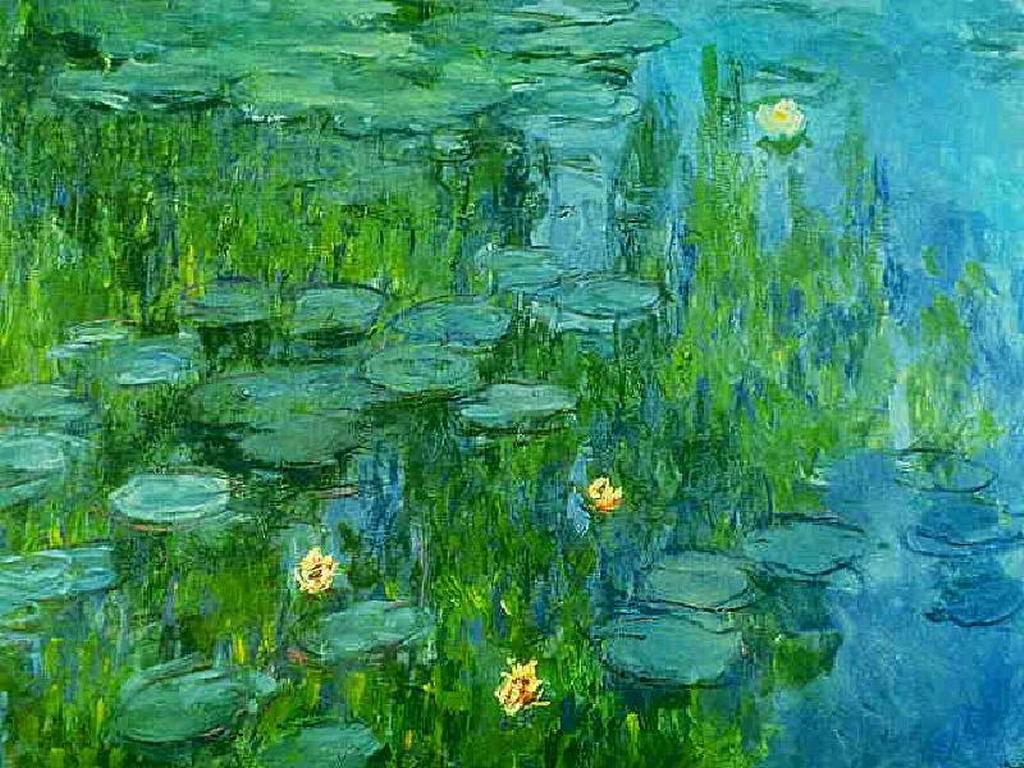 Monet lekníny
Sisley
canal st martin Sisley 1902
na břehu Seiny Sisley
Pissaro
Pissaro
Pissaro
1881 Morisotová
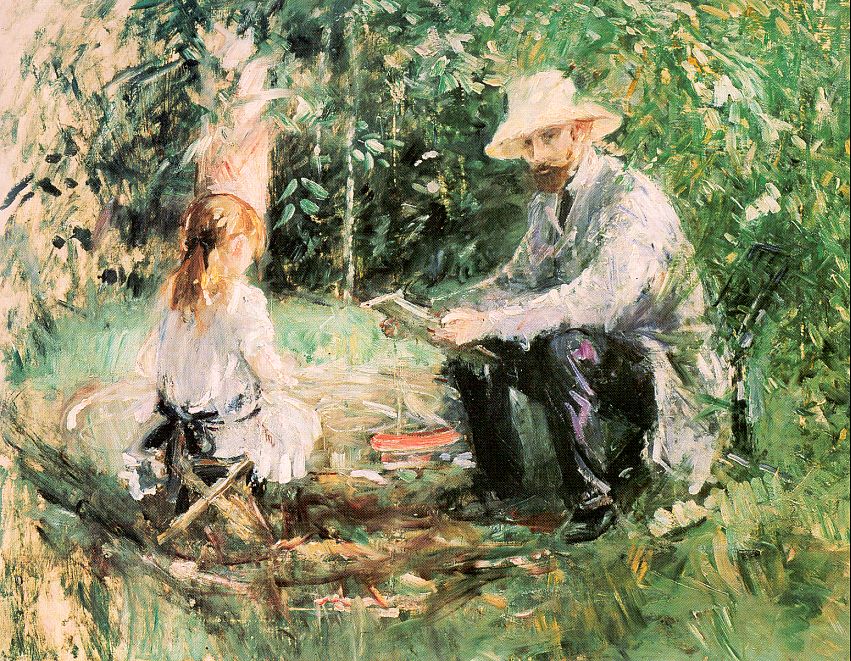 Morisotová
Renoir
Renoir
Renoir
Renoir
Renoir
Renoir
Delacroix
baletkyDegas
Degas
degas
Whistler
Whistler
Whistler 1871